Σχολή Κοινωνικών & Ανθρωπιστικών Επιστημών Παιδαγωγικό Τμήμα Δημοτικής ΕκπαίδευσηςΔιαφάνειες για το θέμα:Γλωσσικό λάθος & γλωσσική αλλαγή
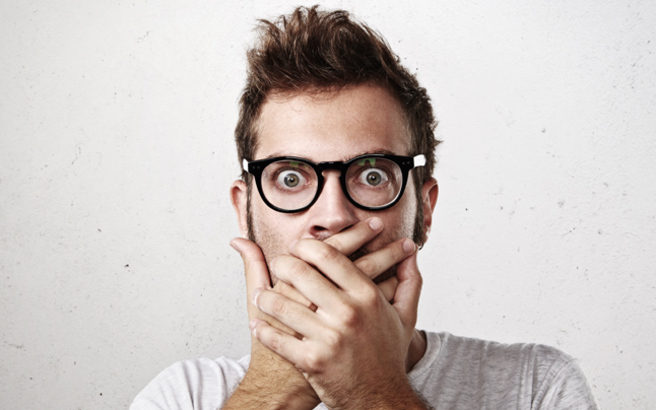 Κοινωνιογλωσσολογία - Χειμερινό Εξάμηνο: 2017-2018
Διδάσκουσα: 
Ρούλα Κίτσιου
Δρ. Κοινωνιογλωσσολογίας ΠΤΔΕ ΠΘ
Τι είναι το γλωσσικό λάθος;
κάθε απόκλιση από τη γλωσσική νόρμα, την οποία μια κοινότητα θέτει ως πρότυπο και την περιβάλλει με το κύρος του κανόνα
παρά την απόλυτη αξιολογική στάση που παίρνουμε σε σχέση με τα γλωσσικά λάθη, τα πράγματα είναι σχετικά
η νόρμα εξ ορισμού σημαίνει 
 την επικράτηση μιας έναντι των υπόλοιπων γλωσσικών ποικιλιών που υπάρχουν σε ένα κράτος
ΕΤΣΙ  θα μπορούσαν να χαρακτηριστούν ως λάθη  
 οι αποκλίσεις από τη νόρμα που εμφανίζει μια οποιαδήποτε ποικιλία ή διάλεκτός της
Κατηγορίες γλωσσικών λαθών
Λάθη που αφορούν το γλωσσικό σύστημα
α) λάθη στο φωνητικό/φωνολογικό επίπεδο: διάρρηξη ως ['δjαriksi] αντί του κανονικού [δi'αriksi]
 προφορά-προσαρμογή στις υπόλοιπες λέξεις που προφέρονται ως [δja]: π.χ. διαβάζω [δja'vαzo]
β) λάθη στο μορφολογικό επίπεδο: π.χ. διέγραψε αντί για διάγραψε [προστακτική-διατήρηση της εσωτερικής αύξησης]
 επίδραση του τρίτου προσώπου του αορίστου διέγραψε
γ) λάθη στο συντακτικό επίπεδο: π.χ. μετά Χριστού αντί του κανονικού μετά Χριστόν  επίδραση της εκφοράς προ Χριστού, πιο ανώτερος, πιο καλύτερος [μορφοσυντακτικό επίπεδο]  πλεοναστική συνύπαρξη δύο μορφημάτων (πιο, -τερος) για τη δήλωση του συγκριτικού βαθμού
δ) λάθη στο σημασιολογικό επίπεδο: π.χ. ευάριθμος με τη σημασία 'πολυάριθμος', "πολύς στον αριθμό" αντί της κανονικής σημασίας 'ολιγάριθμος', "εύκολος να αριθμηθεί".
ε) λάθη στο λεξιλογικό επίπεδο: π.χ. ανθηρόστομη στη θέση του αθυρόστομη· η χρήση του αποθανατίζω αντί του απαθανατίζω.
Ερμηνεία των γλωσσικών λαθών – Μηχανισμοί παραγωγής λαθών (1/2)
Το φαινόμενο της αναλογίας: το φαινόμενο κατά το οποίο ένα στοιχείο της γλώσσας τροποποιείται με βάση γλωσσικά σχήματα που προϋπάρχουν σε αυτή
Παραδείγματα: διάρρηξη [κατά το «διαβάζω»[, διέγραψε [κατά το «διέγραψε» αόρ.], του διεθνή [κατά το «του μαθητή»], μετά Χριστού [κατά το «προ Χριστού]
Το φαινόμενο της ενίσχυσης [reinforcement]: υπεύθυνο για την προσθήκη μορφημάτων ή λέξεων για την κατάκτηση περισσότερης εκφραστικότητας ή την ενίσχυση της σημασίας
Παραδείγματα: πιο ανώτερος 
«[...] Θ’ ανέβω και τραγουδήσω στο πιο ψηλότερο βουνό ν' ακούγεται στην ερημιά ο πόνος μου με την πενιά....» [«Το βουνό», 1952]
«[...] Είμαι πιο καλύτερα, δεν το μετανιώνω, θα ‘μαι για την πάρτη μου και μόνο» [«Έτσι», Γονίδης]
Ερμηνεία των γλωσσικών λαθών – Μηχανισμοί παραγωγής λαθών (2/2)
Το φαινόμενο της παρετυμολογίας ή λαϊκής ετυμολογίας: ο ομιλητής, προσπαθώντας να φέρει στα μέτρα του μια "ανοίκεια" λέξη, την ετυμολογεί εσφαλμένα προσαρμόζοντάς την σε μορφές που του είναι ήδη γνωστές, έτσι ώστε να προκύψει γι' αυτόν σημασιολογική διαφάνεια
Παραδείγματα: ανθηρόστομη (παρετυμολογώντας ως < ανθηρός + στόμα η 'βωμολόχος') αντί του αθυρόστομη (άθυρος + στόμα "αυτή που δεν έχει πόρτα στο στόμα της")
Αποθανατίζω  γίνεται επανεισαγωγή ολόκληρου του προθήματος από για να δηλωθεί η έννοια της απομάκρυνσης: από + θάνατος + -ίζω 'απομακρύνω από τον θάνατο'  'κάνω κάτι αθάνατο', ενώ το δεύτερο ετυμολογείται σωστά από το από + αθάνατος + -ίζω 'κάνω κάτι αθάνατο' -το από σε αυτή την περίπτωση έχει επιτατική σημασία
ευάριθμος με τη σημασία 'πολυάριθμος'. Εδώ το πρώτο συνθετικό ευ- γίνεται αντιληπτό με τη σημασία 'πολύς' και το σύνθετο ερμηνεύεται ως "ικανός στον αριθμό" αντί του σωστού 'εύκολος να αριθμηθεί'.
Λάθη που αφορούν τη χρήση της γλώσσας
λάθη που εμφανίζονται κυρίως στον προφορικό λόγο (και σπανιότερα στον γραπτό, π.χ. σε μια επιστολή)
για την κατανόησή τους απαραίτητη η εμπλοκή κοινωνικών παραγόντων (η αλληλεπίδραση πομπού και δέκτη)
Παραδείγματα: 
η ανάμειξη διαφόρων επιπέδων ύφους (λαϊκός λόγος σε επιστημονικό κείμενο)
η παραβίαση των κανόνων γλωσσικής συμπεριφοράς σε συγκεκριμένα κοινωνικά συμφραζόμενα (η χρήση ενικού π.χ. όταν απευθυνόμαστε σε ανώτερο σε περιβάλλον εργασίας)
κάποια λάθη υπερδιόρθωσης (όταν αυτά δεν γίνονται σκόπιμα, προκειμένου να συστήσουν προσωπικό ύφος): π.χ. εξ επί τούτου, λεπτά αντί για λεφτά 'χρήματα'
οι εκφορές αυτές = προσπάθεια του ομιλητή να παρουσιάσει τον λόγο του και τον ίδιο ως "μορφωμένο", "λόγιο", να τον ντύσει δηλαδή με ένα "ανώτερο" κοινωνικό στίγμα
Αλλά και τα ηθελημένα λάθη της γλώσσας των νέων, π.χ. το καλυτερότερο  η προσπάθεια διαφοροποίησης μιας ιδιαίτερης κοινωνικής κατηγορίας, των νέων, από τις υπόλοιπες
Λάθη που αφορούν τη γραπτή μορφή της γλώσσας
κυρίως ορθογραφικά λάθη
έχει επικεντρωθεί ένα μεγάλο μέρος της γλωσσικής διδασκαλίας 
ο χαρακτήρας τους υπερτονίζεται συχνά
τα ορθογραφικά λάθη οφείλονται στη λεγόμενη "ιστορική ορθογραφία" 
είναι θέμα ατελούς εκμάθησης ή και συνειδητοποίησης των κανόνων που τη διέπουν
Παραδείγματα: 
 λύνετε αντί του λύνεται και αντιστρόφως· 
 αμφισβητείστε αντί αμφισβητήστε
Κατανοώντας τα λάθη για να τα αντιμετωπίσουμε στη διδακτική πράξη (1/2)
Τα λάθη στη χρήση της γλώσσας  οφείλονται σε ανεπαρκή επικοινωνιακή ικανότητα
η διδακτική θα πρέπει να κινηθεί με στόχο τη συμπλήρωση αυτής της ανεπάρκειας
τα λάθη που αφορούν το γλωσσικό σύστημα  οφείλονται σε συγκεκριμένους μηχανισμούς της γλώσσας, π.χ. στην αναλογία, την ενίσχυση, την παρετυμολογία κλπ.  στους ίδιους δηλαδή μηχανισμούς που κατά την ιστορική γλωσσολογία προκαλούν τη γλωσσική αλλαγή και, κατά συνέπεια, την εξέλιξη των γλωσσικών συστημάτων
τα λάθη όχι μόνο δεν προκύπτουν αναιτιολόγητα, αλλά ίσα ίσα βρίσκονται στη βάση του μηχανισμού που προκαλεί τη γλωσσική εξέλιξη
τα λάθη είναι οι πρώιμοι μάρτυρες της γλωσσικής αλλαγής ή αλλιώς  το λάθος αποτελεί πρώιμο ίχνος γλωσσικής ποικιλίας
η ποικιλία αποτελεί προϋπόθεση της γλωσσικής αλλαγής
Κατανοώντας τα λάθη για να τα αντιμετωπίσουμε στη διδακτική πράξη (2/2)
Το μεγαλύτερο μέρος των γλωσσικών μορφών που αποτελούν σε μια περίοδο τη νόρμα, ξεκίνησαν ως γλωσσικά λάθη
συνυπήρξαν στη συνέχεια με τις παλιότερες παγιωμένες μορφές και τελικά υπερίσχυσαν
θα μπορούσαμε πολλά λάθη που διαπιστώνονται ευρέως σήμερα να τα δούμε ως πρώιμους μάρτυρες επερχόμενων γλωσσικών αλλαγών
είναι αθέμιτη η κινδυνολογία που συχνά αναπτύσσεται σχετικά με το γλωσσικό λάθος και που συχνά φτάνει στην καταστροφολογία
Η τάση ορισμένων να θεωρούν ότι η γλώσσα καταστρέφεται εξαιτίας των λαθών που γίνονται στα πλαίσια του γλωσσικού συστήματος δηλώνει μια ανιστόρητη στάση απέναντι στη γλώσσα (Χριστίδης 1987)
Αυτό δεν σημαίνει όμως ότι στην εκπαιδευτική διαδικασία τα λάθη δεν πρέπει να εντοπίζονται και να διορθώνονται
Αν όμως η διδασκαλία εμπλουτιστεί από ένα ερμηνευτικό -και όχι αφοριστικό- πνεύμα, μπορεί να οδηγήσει σε εναλλακτικούς εκπαιδευτικούς τρόπους προσέγγισης του γλωσσικού λάθους
Νόρμα, γλωσσικό λάθος & συνέπειες (1/2)
η νόρμα αποτελεί μια τυποποιημένη γλωσσική μορφή  που έχει αποκρυσταλλωθεί μέσα από τις διαδικασίες της κωδικοποίησης στις γραμματικές και στα λεξικά μιας γλώσσας
ακόμη και αυτή η τυποποίηση παρουσιάζει διαφοροποιήσεις, αφού το τι περιλαμβάνεται στα εγχειρίδια αυτά είναι θέμα των στόχων και των προδιαγραφών που θέτουν
Π.χ. είναι διαφορετικό το αποτέλεσμα ανάλογα με το αν ο στόχος τους είναι η ρύθμιση ή η περιγραφή.
η μορφή της γλώσσας που παρουσιάζεται μέσα από τις γραμματικές και τα λεξικά αντιστοιχεί στη συγκεκριμένη χρονική περίοδο κατά την οποία αυτά συντάχθηκαν και, κατά συνέπεια, αδυνατούν να καταγράψουν τη γλωσσική αλλαγή που συμβαίνει διαρκώς και σε όλα τα γλωσσικά επίπεδα
Παρουσιάζεται έτσι μια διάσταση ανάμεσα σε αυτό που χρησιμοποιεί η γλωσσική κοινότητα "ζωντανά" και σε μια στατική εικόνα της γλώσσας που προβάλλεται μέσα από αυτά τα εγχειρίδια (Σετάτος, 1991, 30-31)
Νόρμα, γλωσσικό λάθος & συνέπειες (2/2)
Κατά συνέπεια, μεγάλος αριθμός μορφών και εκφορών που "λέγονται", εάν κριθούν μέσα από την οπτική των επίσημων εγχειριδίων, θα αξιολογηθούν ως λάθη.
Η σχετικότητα όμως αυτή στην καθημερινή μας ζωή, συχνά απολυτοποιείται
η νόρμα, καθώς επενδύεται με το κύρος του κανόνα και την ισχύ του προτύπου, εμφανίζεται ως η μόνη ορθή γλωσσική μορφή
Γι' αυτό και είναι κοινή η αίσθηση ότι τα λεξικά και οι γραμματικές καταγράφουν τη σωστή χρήση της γλώσσας
Είναι ευνόητο λοιπόν ότι οι απόλυτες αυτές οριοθετήσεις δημιουργούν και απόλυτες στάσεις σε σχέση με τη γλώσσα: 
στιγματίζουν κοινωνικά αυτούς που δεν ταυτίζονται ως προς τη χρήση με την επίσημη γλώσσα
προκαλούν κινήσεις καθαρισμού που συνήθως συνοδεύονται από το ιδεολογικό επίχρισμα του κινδύνου αφανισμού ή αλλοίωσης της συγκεκριμένης γλώσσας.
Οπτικές του γλωσσολόγου & του εκπαιδευτικού απέναντι στο γλωσσικό λάθος
Τα γλωσσικά λάθη  θα μπορούσαν να προκαλέσουν διλήμματα, όταν σχετιστούν με τη γλωσσική διδασκαλία
για τον γλωσσολόγο -που στόχο έχει να περιγράψει και να ερμηνεύσει τη γλώσσα- δεν υφίστανται αξιολογικές κρίσεις
για τον εκπαιδευτικό -που καλείται να διδάξει τη νόρμα, η οποία ούτως ή άλλως είναι απαραίτητος παράγων κοινωνικής συνοχής- το γλωσσικό λάθος οφείλει να διορθωθεί
ΤΟ ΖΗΤΟΥΜΕΝΟ είναι: να γίνει κατανοητό ότι ένας μεγάλος αριθμός γλωσσικών λαθών κινητοποιούνται από μηχανισμούς του ίδιου του γλωσσικού συστήματος
ΑΝ ΦΤΑΣΟΥΜΕ ΣΕ ΑΥΤΗ ΤΗ ΔΙΑΠΙΣΤΩΣΗ: μπορούμε να οδηγηθούμε 
σε έναν εναλλακτικό τρόπο διδακτικής προσέγγισης των λαθών, αλλά και 
να μετριάσουμε τις απόλυτες αξιολογικές στάσεις απέναντι σε αυτά
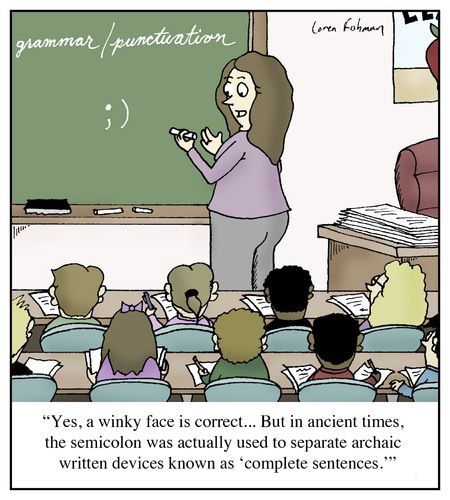 Η αξιακή διάσταση της γλώσσας (1/2)
Μεμονωμένοι γλωσσικοί τύποι ή και ολόκληρες γλωσσικές δομές  είναι διαποτισμένες και ως έναν βαθμό διαμορφωμένες από ιστορικές αξιολογήσεις
Η επιθυμία της διαφοροποίησης δημιουργεί νέες γλωσσικές πραγματικότητες
Οι επιλογές μας στην ομιλία/γραφή (π.χ. προφορά, πολυτονική γραφή ή όχι) δεν είναι ουδέτερες. Αντανακλούν και ταυτόχρονα στηρίζουν ιδεολογίες (π.χ. αξιολογήσεις άλλων κοινωνικών ομάδων, ιεραρχήσεις)
Συνεχής ροπή προς ανομοιογένεια & ομοιογένεια 
Ανομοιογένεια: φυσική τάση σε περίπλοκες κοινωνίες ειδικά σύγχρονες μεγαλουπόλεις, όπου άνθηση κοινωνικών διαλέκτων, γιατί η  γλώσσα συγκροτεί ταυτότητες,  σχέσεις, ιδεολογίες περισσότερο από άλλοτε λόγω της συνύπαρξης  διαφορετικών ομάδων.
Ομοιογένεια: φυσικό αποτέλεσμα ΜΜΕ, εκπαίδευσης, οικονομίας-διαφήμισης, ανάγκη κοινής συνεννόησης
Oι στάσεις κρίνουν και το μέλλον των ποικιλιών/γλωσσών. 
Οι γλώσσες/διάλεκτοι εξαφανίζονται όχι μόνο λόγω κοινωνικών εξελίξεων που δεν τις ενθαρρύνουν, αλλά και λόγω ψυχολογικών στάσεων.
Λειτουργικές ποικιλίες (περιστάσεις επικοινωνίας) (1/2)
Λειτουργικές ποικιλίες (functional-diatypic variation ή register)  προσδιορίζονται από διααφορές στη χρήση με βάση τις διαφορετικές επικοινωνιακές περιστάσεις στις οποίες πραγματώνεται ο λόγος, 
π.χ. πολιτική ομιλία σε εκλογές, τηλεοπτικές ειδήσεις, λογοτεχνικό κείμενο, σχολικό εγχειρίδιο μαθηματικών, τηλεφωνική συνομιλία
Ανάλυση επικοινωνιακών περιστάσεων (Hymes) (1/2)
Παράμετροι που λαμβάνουμε υπόψη για να αναλύσουμε τις περιστάσεις της επικοινωνίας σύμφωνα με τον Hymes 
(εθνογραφία της επικοινωνίας):
Φυσικό περιβάλλον (setting): χώρος & χρόνος διεξαγωγής της επικοινωνίας
Σκηνή (scene): προσδιορισμός ενός περιβάλλοντος – μπορεί να είναι διαφορετικός από τον πραγματικό/φυσικό (π.χ. θεατρικό έργο)
Μέτοχοι (participants): διαφορετικού τύπου σχέσεις ανάμεσα στον πομπό και τον δέκτη
Σκοποί (ends): συμβατικά αναγνωρισμένα αποτελέσματα μιας επικοινωνίας (π.χ. δίκη  σκοπός μια απόφαση) & προσωπικοί στόχοι (κάθε μέτοχος έχει δικό του στόχο, π.χ. προσωπική προβολή, εκδίκηση κλπ.)
Ανάλυση επικοινωνιακών περιστάσεων (Hymes) (2/2)
Κλειδί (key): ο τόνος με τον οποίο επιτελείται μια γλωσσική εκφορά π.χ. ειρωνικό, αστείο, εχθρικό κλειδί
Κανάλια (instrumentalities): προφορικός, γραπτός λόγος (οι κυρίαρχοι τρόποι)
Νόρμες αλληλεπίδρασης & ερμηνείας (norms of interaction & interpretation): οι κανονικότητες που διέπουν την επικοινωνία (π.χ. ένταση, αποδεκτή ποσότητα ομιλίας, διακοπές, διορθώσεις, διαδοχή συνεισφορών) και τρόπος που γίνονται αντιληπτές αυτές οι νόρμες  ΣΕ ΚΑΘΕ ΚΟΙΝΩΝΙΑ ΙΣΧΥΟΥΝ ΔΙΑΦΟΡΕΤΙΚΕΣ ΝΟΡΜΕΣ ΓΙΑ ΤΗΝ ΚΑΤΑΛΛΗΛΗ ΧΡΗΣΗ ΤΟΥ ΛΟΓΟΥ
Πληθυντικός ευγενείας: κάτι αποδεκτό και συνηθισμένο σε ορισμένες γλωσσικές ομάδες είναι παράξενο σε άλλες (π.χ.  η απουσία του σε μαγαζιά της Αθήνας εκλαμβάνεται ως αγένεια, αλλά η παρουσία του σε χωριά δείχνει ψυχρότητα)
Είδη λόγου (genres): τύποι λόγου με κοινή δομή και κοινά λεξικογραμματικά μέσα π.χ. παραμύθι, παροιμία, ανέκδοτο αίνιγμα, διάλεξη, αφήγηση, επιχειρηματολογία κ.λπ.